Additional game use case over WLAN
Date: 2019-01-15
Slide 1
Introduction
Game is a primary application of RTA
Real-time mobile gaming and Wireless console gaming are introduced to the group [1][2]
This presentation introduces additional variants of these game application which requires low latency capability
Slide 2
Recap: Real-time mobile gaming [1], [3]
Abstract model of the Real-time Mobile Gaming is as follows:
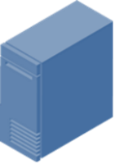 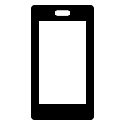 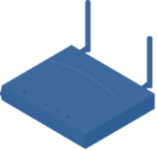 Internet
Game Server
AP
Game Client
Slide 3
Recap: Real-time mobile gaming [1], [3]
Abstract model of the Real-time Mobile Gaming is as follows:
Total Bandwidth: 100kbps~1Mbps
E2E latency: < 100msec
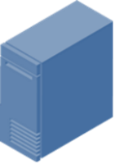 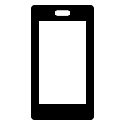 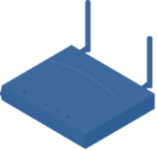 Latency: < 10msec
Internet
Game Server
AP
Game Client
Latency: < 10msec
Slide 4
Cloud stream gaming
This is a variant of the cloud gaming
Game console itself is located on the cloud (Game Server), and the video pictures are streamed to Game Clients
Requires >5Mbps @720p HD
Requirements for RTA should consider eventual migration to UHD
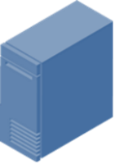 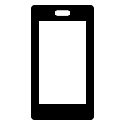 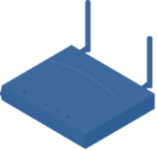 Internet
Game Server
AP
Game Client
Slide 5
Cloud stream gaming
This is a variant of the cloud gaming
Game console itself is located on the cloud (Game Server), and the video pictures are streamed to Game Clients
Requires >5Mbps @720p HD
Requirements for RTA should consider eventual migration to UHD
Bandwidth: >5Mbps
E2E latency: < 100msec
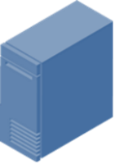 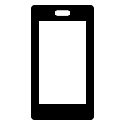 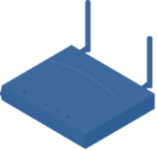 Latency: < 10msec
Internet
Game Server
AP
Game Client
Latency: < 10msec
Bandwidth: ~100kbps
E2E latency: < 100msec
Slide 6
Recap: Wireless Console Gaming [2], [3]
Abstract model of a Wireless Console Gaming is as follows:
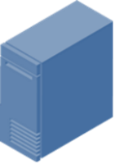 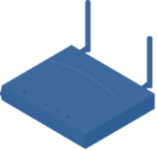 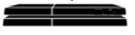 Internet
Game Console
Game Server
AP
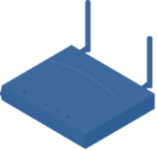 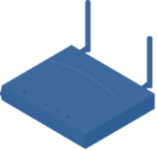 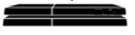 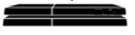 Internet
Game Console
AP
Game Console
AP
Slide 7
Recap: Wireless Console Gaming [2], [3]
Abstract model of a Wireless Console Gaming is as follows:
Bandwidth: 8~28kbps
E2E Latency: < 100msec??
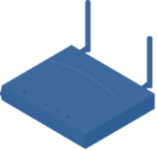 Latency: < 10msec
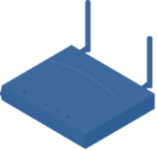 Latency: < 10msec
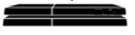 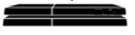 Internet
Game Server
AP
Game Console
AP
Latency: < 10msec
Latency: < 10msec
Bandwidth: 45~70kbps
E2E Latency: < 100msec??
Slide 8
Remote play gaming
This is another type of wireless gaming, variant of the cloud streaming
Similar to a type of Wireless Console Gaming but streaming is used instead of command transfer
Requires >5Mbps @720p HD
Requirements for RTA should consider eventual migration to UHD
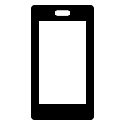 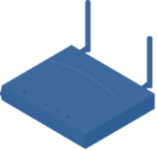 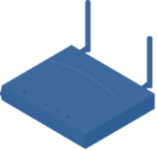 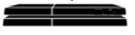 Internet
Game Console
AP
Game Client
AP
Slide 9
Remote play gaming
This is another type of wireless gaming, variant of the cloud streaming
Similar to a type of Wireless Console Gaming but streaming is used instead of command transfer
Requires >5Mbps @720p HD
Requirements for RTA should consider eventual migration to UHD
Bandwidth: >5Mbps
E2E Latency: < 100msec
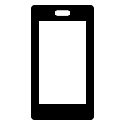 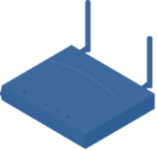 Latency: < 10msec
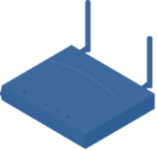 Latency: < 10msec
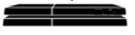 Internet
Game Console
AP
Game Client
AP
Latency: < 10msec
Latency: < 10msec
Bandwidth: ~100kbps
E2E Latency: < 100msec
Slide 10
Summary
Some gaming application uses video streaming when delivering picture to the client
These gaming application have similar requirement to what are described in [1] and [2], in terms of latency, and frame loss ratio on reverse link
These gaming application requires higher bandwidth on forward link >5Mbps, as it uses streaming which also requires low latency capability
Slide 11
Suggested action
Include the following requirements to the target spec:
Reverse link:
Bandwidth: ~100kbps
End-to-End Latency: < 100msec
Intra-BSS Latency: <10msec

Amend RTA report to include these use case by either:
Add streaming type of game to the real-time gaming section, or
Add gaming flavor of the use in real-time video section
Forward link:
Bandwidth: >5Mbps
End-to-End Latency: < 100msec
Intra-BSS Latency: <10msec
Slide 12
Strawpoll (1)
Do you think it is reasonable to include streaming game application to the RTA report?

Yes: 
No: 
Abstain:
Slide 13
References
[1] 11-18/1234r0, “Real-time Mobile Game vs Wi-Fi,” Kate Meng
[2] 11-18/1449r0, “Real-time Console Game Network Profile,” Karthik Iyer, et. al.
[3] 11-18/2009r0, “IEEE 802.11 Real Time Applications TIG Report,” Kate Meng
Slide 14
Remote play gaming
This is another type of wireless gaming, variant of the cloud streaming
Similar to a type of Wireless Console Gaming but streaming is used instead of command transfer
Requires >5Mbps @720p HD
Requirements for RTA should consider eventual migration to UHD
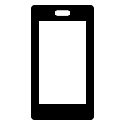 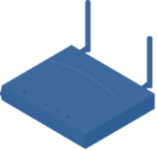 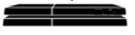 Game Console
Game Client
AP
Slide 15